Learner Control and Learner Choices: Decision Matters
Mahtab Naghnaeianmnaghnaeian@siu.eduCurriculum and Instruction
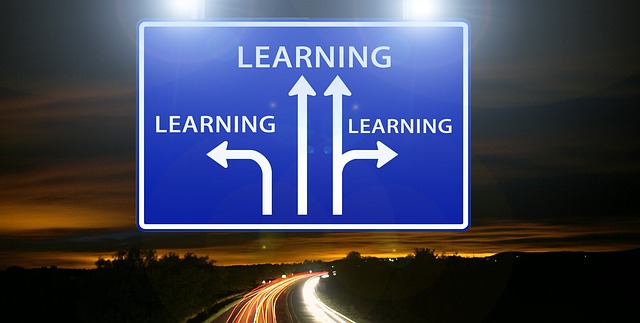 This Photo by Unknown Author is licensed under CC BY-NC-ND
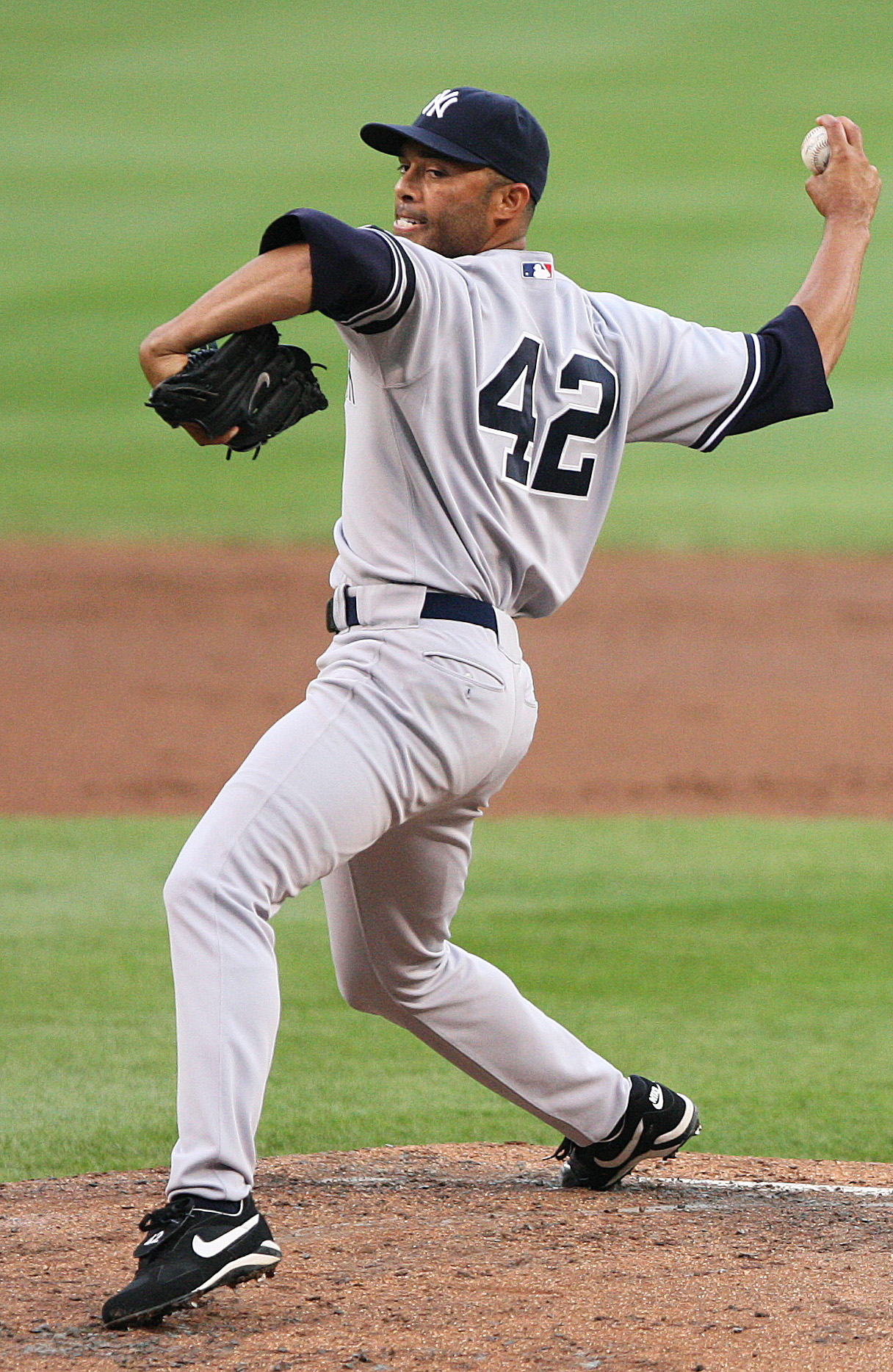 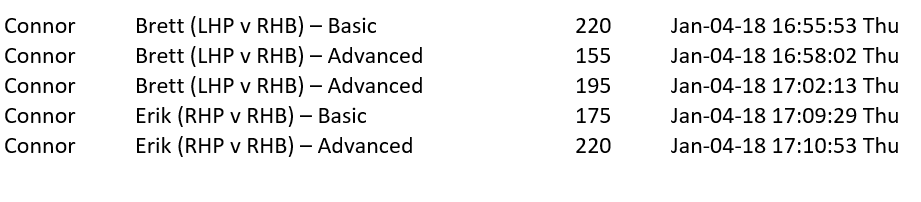 This Photo by Unknown Author is licensed under CC BY-SA
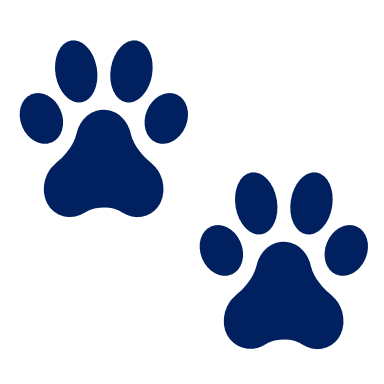 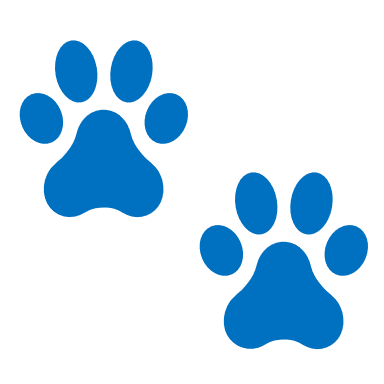 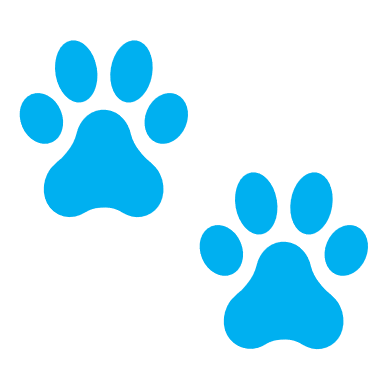